আজকের ক্লাশে সবাইকেস্বাগত
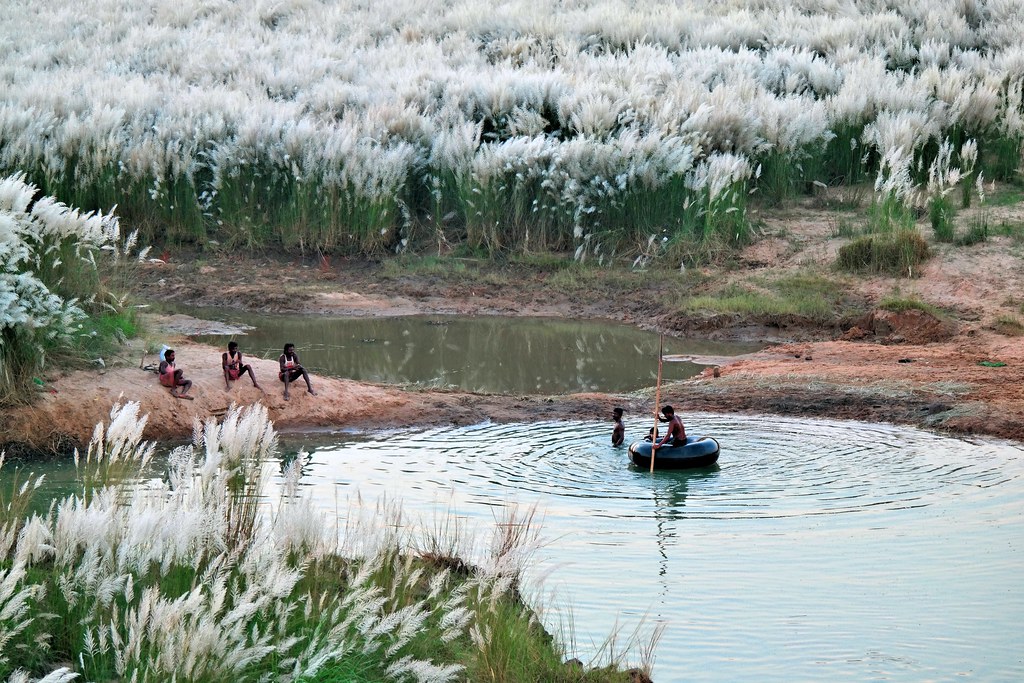 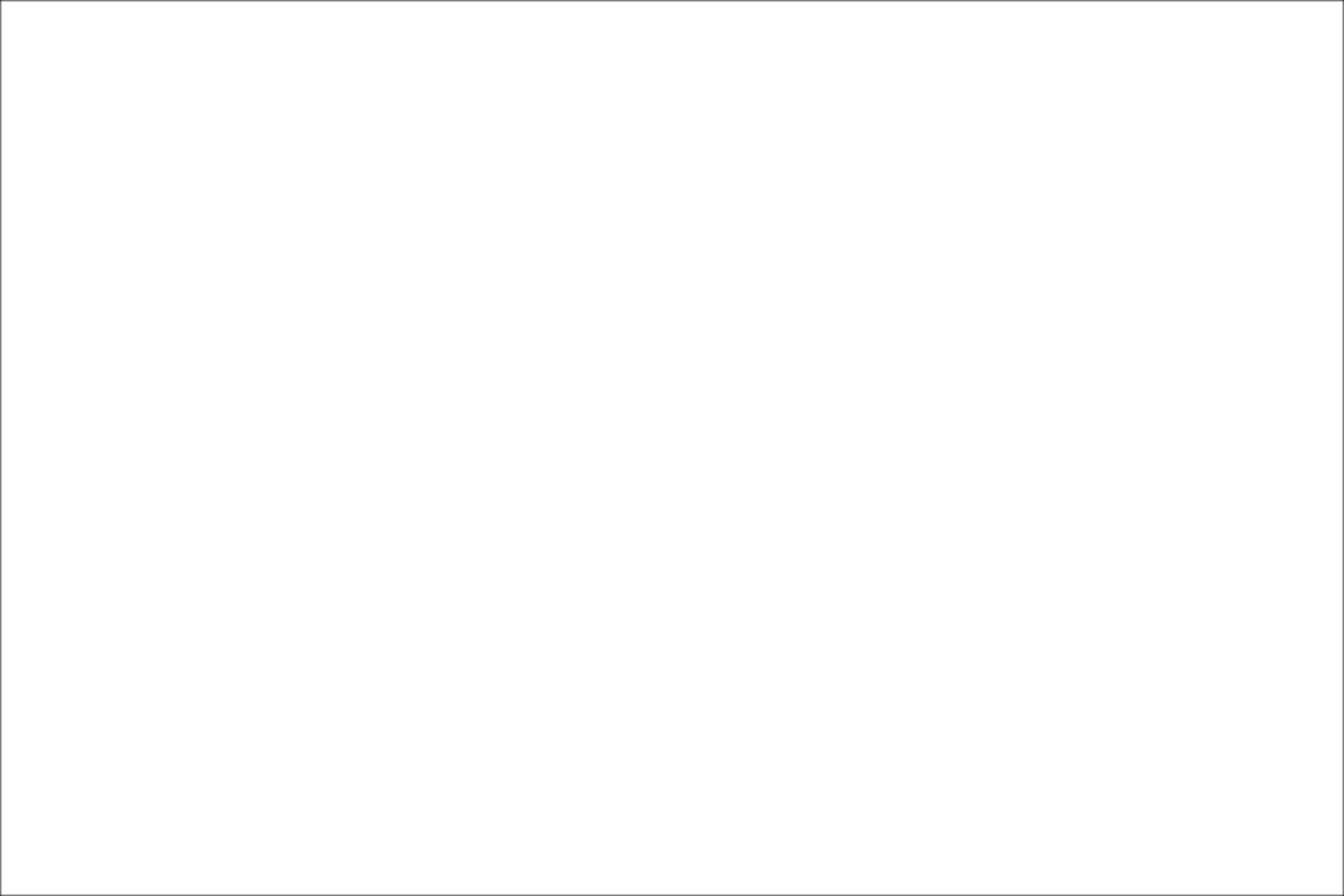 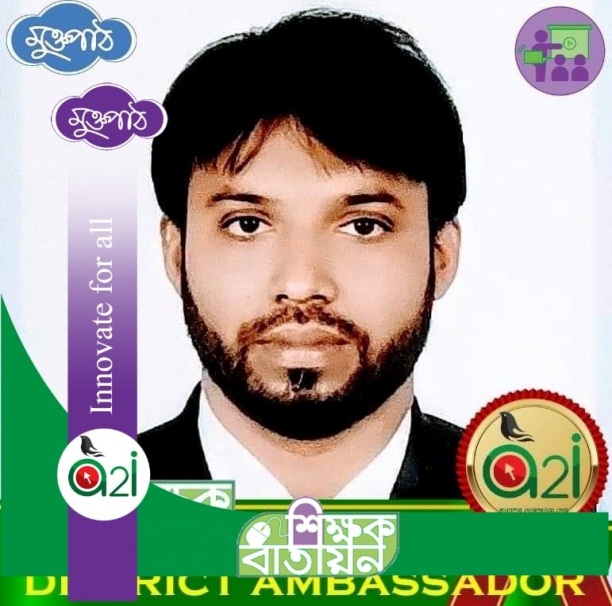 মোঃ শাহজালাল পাটওয়ারী
সহকারী শিক্ষক 
বড়গাঁও উচ্চ বিদ্যালয়
সুবিদপুর, ফরিদগঞ্জ, চাঁদপুর
মোবাইল: ০১৬৩৮০৪০১৪৮
মোঃ শাহজালাল পাটওয়ারী, সহকারি শিক্ষক , বড়গাঁও উচ্চ বিদ্যালয়,ফরিদগঞ্জ,চাঁদপুর।
পাঠ পরিচিতি
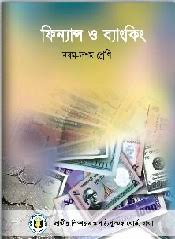 শ্রেণিঃ নবম/দশম
বিষয়ঃ ফিন্যান্স ওব্যাংকিং 
অধ্যায়ঃ ৫ম( মূলধন বাজেটিং ) 
তারিখঃ ২৭ সেপ্টম্বর,২০২০ইং
কি দেখা যাচ্ছে?
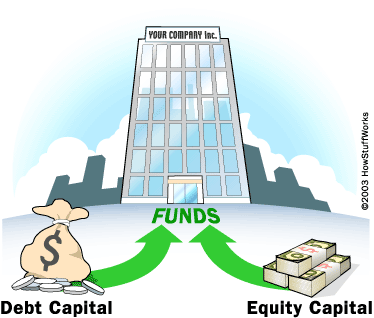 আজকের পাঠ
অধ্যায়ঃ ৫ম 
মূলধন বাজেটিংও গড় মূনফার হার
শিখনফল
মূলধন বাজেটিং সম্পর্কে বলতে পারবে।
মূলধন বাজেটিংয়ের  গুরুত্ব  সম্পর্কে  বলতে পারবে।
মূলধন বাজেটিংয়ের  পদ্ধতি সম্পর্কে লিখতে পারবে।
গড় মূনফার হার পদ্ধতিতে মুলধন বাজেটিং এর সমস্যা সমাধান করতে পারবে।
মূলধন বাজেটিং;  মূলধন বাজেটিং  হচ্ছে প্রতিষ্ঠানের দীর্ঘ মেয়াদী বিনিয়োগ সিদ্ধান্তের সাথে জড়িত একটি প্রক্রিয়া।এ প্রক্রিয়ায়র প্রতিষ্ঠানের স্থায়ী সম্পত্তি  যেমনঃজমি দালানকোঠা,যন্ত্রপাতি,আসবাবপত্র ইত্যাদি ক্রয় থেকে শুরু করে এসব সম্পত্তির প্রতিস্থাপন,ব্যবসায়ের সম্প্রসারন  যেমনঃ নতুন মেশিন স্থাপন,উ ৎপাদন পদ্ধতির আধুনিকায়ন এবং অন্যান্য দীর্ঘ মেয়াদি বিনিয়োগ সিদ্ধান্তের আয়-ব্যয় প্রাক্কালন করে সম্ভাব্য লাভজনকতা বিশ্লেষণ করে তদনুসারে সিদ্ধান্ত গ্রহণ করে।
মূলধন বাজেটিং এর গুরুত্ত্ব
মূলধন বাজেটিং 
এর প্রয়োগ
১। মুনাফা সংক্রান্ত।
২। বিনিয়োগের বিশাল আকার।
৩। ঝুঁকির ভিত্তি...
১। স্থায়ী সম্পত্তি ক্রয় ।
২।ব্যাবসায়ের উৎপাদন ক্ষমতা বৃদ্ধি কল্পে সম্প্রসারন।
৩। পন্য বৈচিত্রায়ণ।
৪। প্রতিস্থাপন ও আধুনিকায়ন
মোট মুনাফা =বিক্রয়-চলতি ব্যয়-স্থায়ী খরচ-অবচয়।
নিট মুনাফা =মোট মুনাফা -কর 
নিট মুনাফা=বিক্রয়-চলতি ব্যয়-স্থায়ী খরচ-অবচয়-কর ।
নগদ আন্ত প্রবাহঃ নিট মুনাফার সাথে অবচয় যোগ করলে  যে অর্থ পাওয়া যায়  তাকে নগদ আন্তঃপ্রবাহ বলে।
সিদ্ধান্ত নীতিঃ একাধিক প্রকল্পের মধ্যে যে প্রকল্পের গড় মুনাফার হার বেশি সেই প্রকল্প গ্রহনযোগ্য ।
কাজ
## ব্যবসায়ী সুমন সাহেব  নতুন ডিজাইনের জুতা উৎপাদনের লক্ষে ৪বছরের জন্য ১০লক্ষ টাকা বিনিয়োগের কথা ভাবছেন।যা হতে বিক্রয় হতে পারে যথা ক্রমে ২লক্ষ,৫লক্ষ,৩লক্ষ ও৭লক্ষ টাকা।যার চলতি খরচ বিক্রয়ের ২০%ও স্থায়ী খরচ ২লক্ষ টাকা,কর হার ৩০%এবং অবচয় ২০,০০০টাকা।প্রতিষ্ঠান্টির আদর্শ গড় মুনফার হার২০%।
উদ্দীপকটি পড়...।
সমাধানঃ ( কাজ) জনাব সুমনের বিনিয়োগকৃত প্রকল্পের নগদ প্রবাহের পরিমান নির্ণয়-
#সমাধানঃ (কাজ) জনাব সুমনের বিনিয়োগ করা যথার্থ হবে কিনা পরামর্শঃ
মূল্যায়ন
১। মূলধন বাজেটিং কি?
২। মূলধন বাজেটিং এর সবচেয়ে সরল ও জনপ্রিয় পদ্ধতি কোনটি?
৩। গড় মুনফার হার নির্ণয়ের সূত্র কী?
বাড়ির কাজ
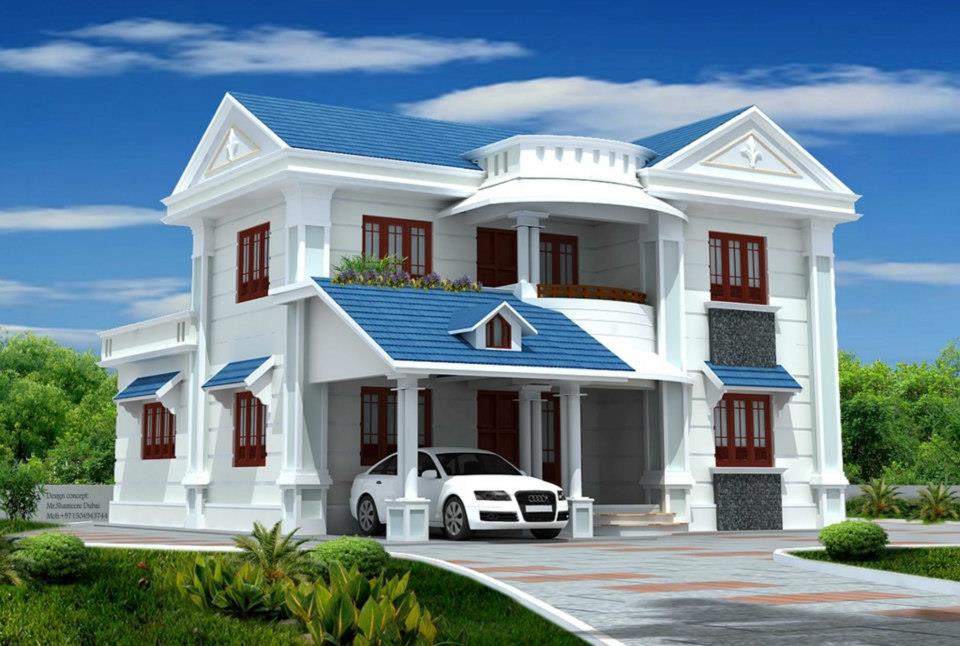 উদ্দীপকটি  পড়…।
র‍্যাংগস লিঃ এর কাছে প্রকল্প দোয়েল ও প্রকল্প শালিক নামে দুইটি ৩ বছর মেয়াদি প্রকল্প রয়েছে ।উভয় প্রকল্পের প্রাথমিক বিনিয়োগ ৭,০০,০০০ টাকা এবং অন্যান্য তথ্যাদি নিম্ন রুপঃ
উ পরোক্ত উদ্দীপকের আলোকে ,
প্রকল্প দোয়েলের  গড় মুনাফার হার নির্নয় কর। 
র‍্যংগস লিঃ এর বিনিয়োগের জন্য কোন প্রকল্পটি গ্রহণযোগ্য বলে  তুমি মনে কর ? যুক্তি দাও ।
ধন্যবাদ
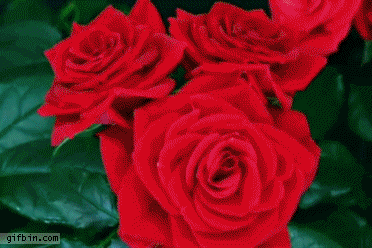